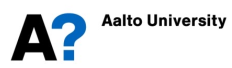 Grodal, S., Anteby, M., & Holm, A. L. (2020). Achieving rigor in qualitative analysis: the role of active categorization in theory building. Academy of Management Review. Advance online publication.TU-L0031 - Qualitative Research Methods
Victor Gomes - 19.5.2024
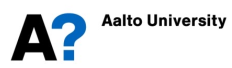 Summary
Main topic
The article addresses the challenge of achieving rigor in qualitative analysis, emphasizing the importance of categorization in the process of theory building.

Active Categorization Framework:
Researchers should be reflexive and explicit about their analytical processes.
The movement from data to theory involves active decision-making by researchers, who must choose between multiple moves to make sense of their data.
The article introduces a framework highlighting eight analytical moves: Asking questions,  Focusing on puzzles, Dropping categories, Merging categories, Splitting categories,  Relating and/or contrasting categories, Sequencing categories, Developing and/or dropping working hypotheses

Categorization as a Process:
Categorization involves the creation and refinement of categories from data to develop theoretical insights.
Researchers should articulate the construction of categories based on existing knowledge and goals of the study at hand.
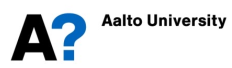 Opinion
This approach is a great advancement in qualitative research methodology, as it offers a clear structure for researchers to follow, which enhances the rigor of their work and help with a more step-by-step approach for those who are initiating.

The authors advocate for methodological plurality, encouraging the use of diverse analytical approaches.
While methodological plurality is important, there is a risk of diluting methodological rigor if not well-managed. Researchers need to balance innovation with adherence to established qualitative standards to ensure robustness in their findings.

The framework is designed to be adaptable across various stages of research, from initial data collection to final theoretical integration.
This adaptability makes the framework useful across different qualitative research studies. However, its practical application may require some training and experience to execute effectively, which could be a barrier for some researchers.

While the framework provides a rigorous structure, it does not fully mitigate the subjectivity in qualitative research. Researchers must still be vigilant about their biases and actively work to minimize their impact on the analysis.